Common Mistakes in Photography
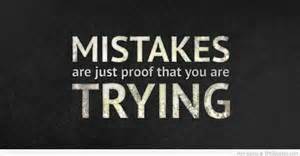 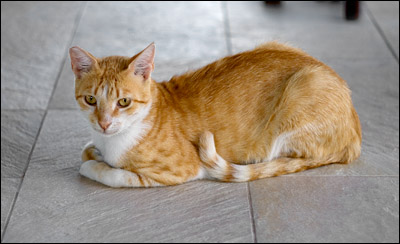 “Distractions on the Edge”
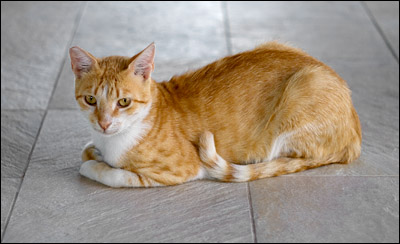 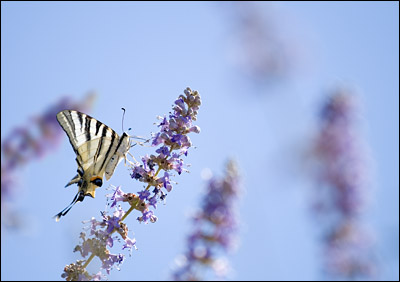 “Merging Subject and Background”
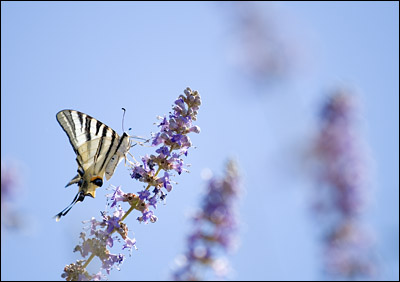 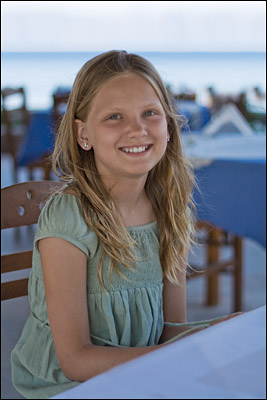 “Kissing the Edge”
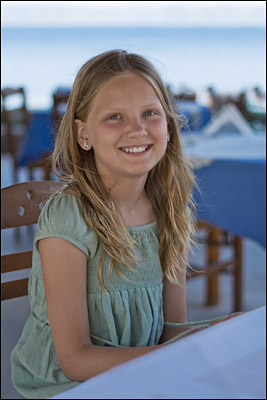 Take SHARP pictures …

Focus on details

Focus on EYES

Up the ISO(international  standards organization)
	exposure, aperture, shutter speed

Speed up the shutter
NOT Sharp
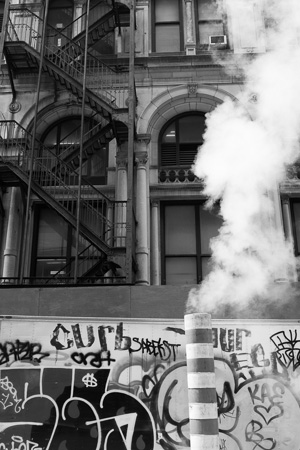 “Skewed Lines”

Keep verticals vertical and horizontals horizontal!
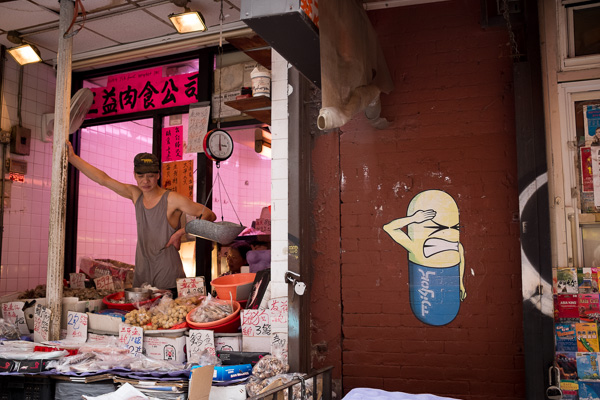 “If your photos aren’t good enough, you’re not close enough.”
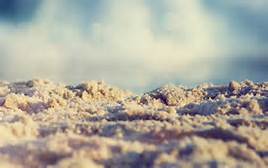 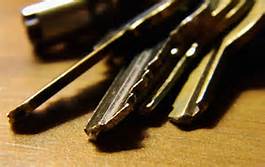 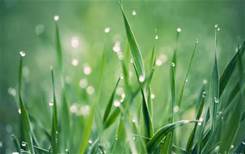 Ordinary objects become extraordinary!
Make sure your photos have a subject:
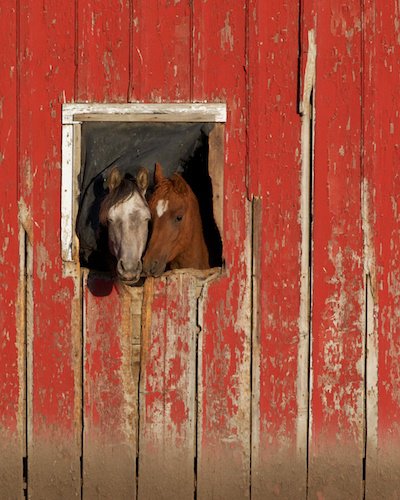 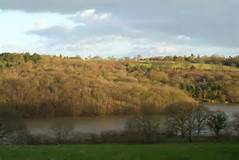 What is this is picture of
and why was it taken?
Focus on the subject:
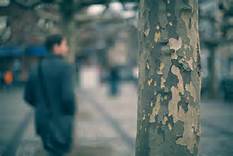 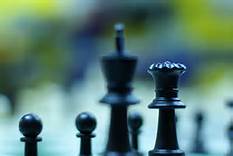 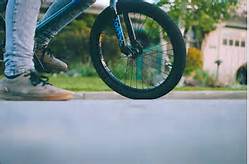 Takes ordinary and again, turns into
	EXTRAORDINARY!
Thinking more expensive equipment will provide better photos …
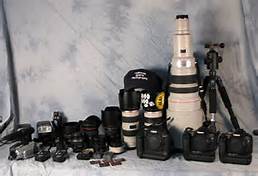 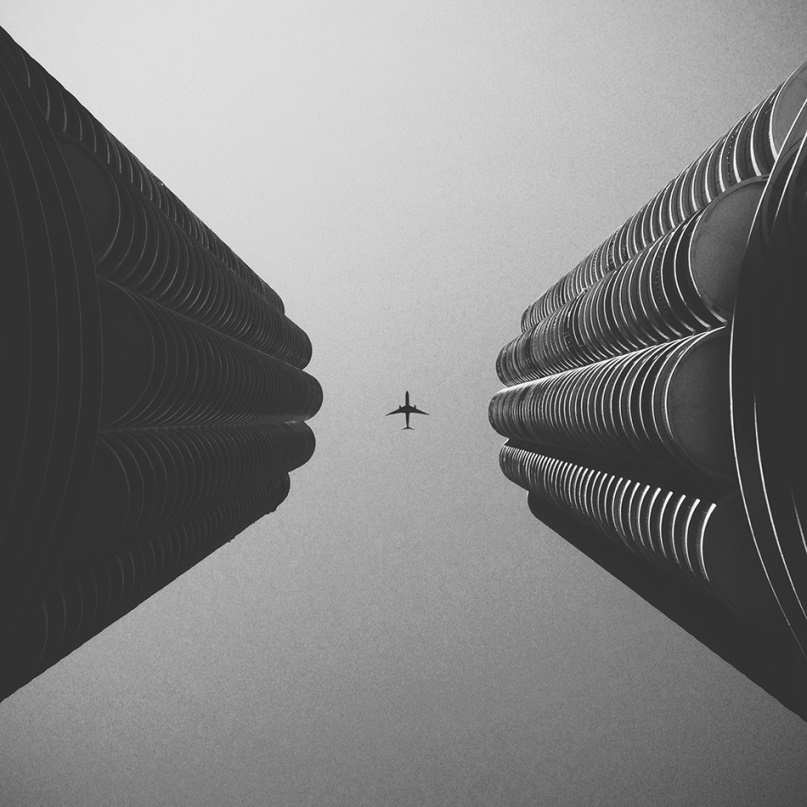 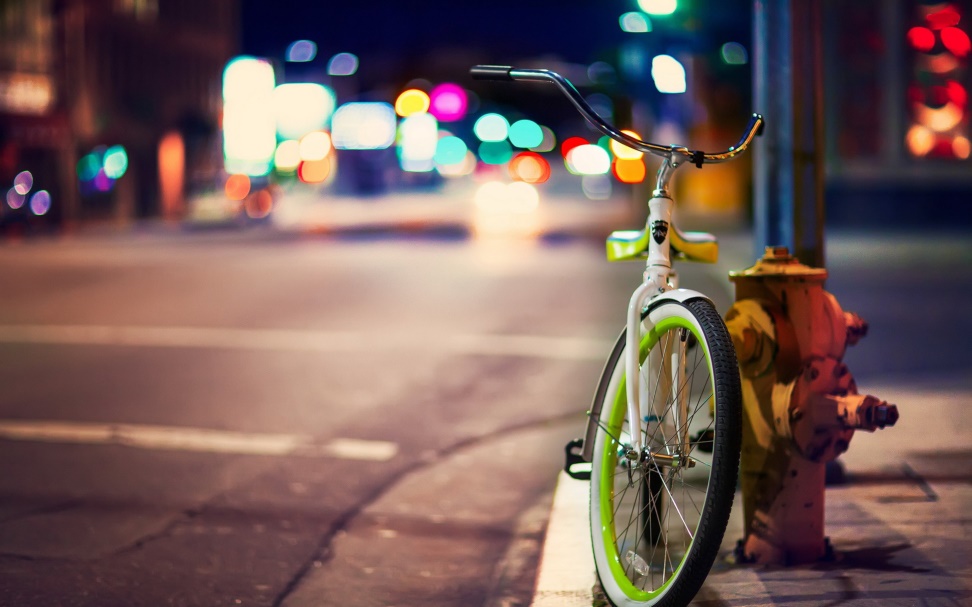 Taken with iPhones
Biggest mistakes:

NOT… taking a photo, taking 10 more as a backup, rotating the camera,
	taking 10 more, showing them to someone, asking for an
	honest opinion, discussing photos, editing photos, arguing
	about how to make them better, and continuing
	to get better …
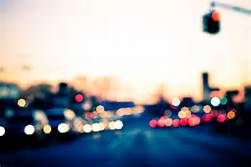 How to resolve these common mistakes:

	Change the angle you are taking the picture.
	Change the distance you are taking the photo

	Modify the scene. Move objects if possible if they 	are in your photo

	Photo Editing software-Crop photo, etc